Senior Design Proposal		P.A.L.M. 
Personal Automated Lawn Mower
BRIAN DARLING AND GABRIEL DE LA TORRE
SPRING 2021
HTTPS://PALMMOWER.COM/
Fully Automated Lawn MowerCritical Design Engineering Requirements
The Design of the Personal Automated Lawn mower (P.A.L.M.) shall include the following High Level Requirements:

The user is able to teach the mower which sections of the lawn to mow.
The mower is able to successfully mow a predetermined section of the lawn without further help from the user.
The mower actively charges by using the attached solar panel to extend battery life and is able to return to the docking station once it is done mowing
Fully Automated Lawn MowerCritical Design Engineering Requirements
The Design of the P.A.L.M. shall include the following Mid-Level Requirements:
The mower is able to automatically detect and go around obstacles in its path using the bumper sensors
The mower remembers the mowing path for future use.

The Design of the P.A.L.M. shall include the following Low-Level Requirements
The mower provides at least 45 minutes of mow time on one charge.
The mower is fully recharged while docked.
Fully Automated Lawn MowerCritical Design Engineering Requirements
Requirements and Specifications
The P.A.L.M. provides automatic maintenance of the users lawn with the only contact required being the initial setup of the mower. The engineering specifications table shows the project’s requirements and product specifications. These specifications ensure ease of use for the user as well as an automatically recharging and deploying system to ensure the lawn is constantly being maintained.

Link to Engineering Specifications:
https://palmmower.com/senior-design-proposal/proposal-engineering-specifications/
Fully Automated Lawn MowerProject Budget Table
https://palmmower.com/senior-design-proposal/proposed-budget-and-time/
Fully Automated Lawn MowerComponents of Note
Aluminum Car Chassis with Tank Treads 


Pros:
All terrain capability
Can climb up to 30 degree inclines
metal construction
Plenty of room to add additions
Light weight (2.65 lbs)

Cons:
Unknown drive motors
Only includes chassis, drive motors, and tracks
Can only support up to 15 lbs
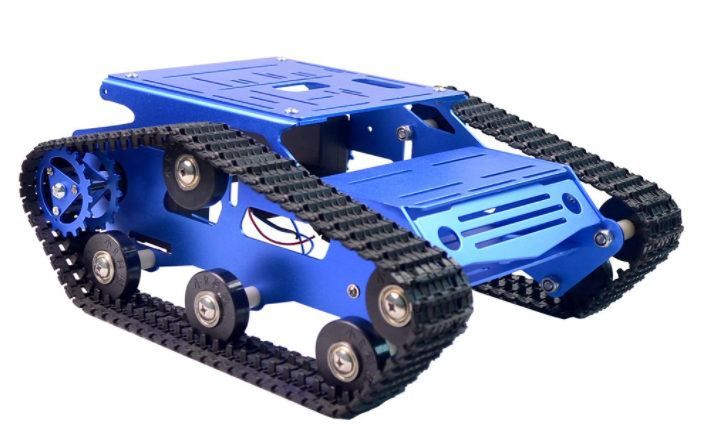 Fully Automated Lawn MowerComponents of Note
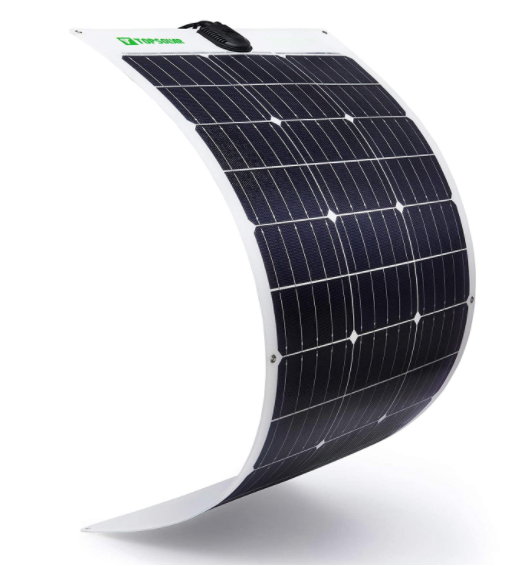 Flexible 10W 12V Solar Panel and Charge Controller 
(Tentative)


Pros:
Light Weight
Low Cost
Can be angled around bends
Lower profile

Cons:
Lower efficiency (12% - 15%)
Less Durable
Fully Automated Lawn MowerPower Budget
https://palmmower.com/senior-design-proposal/proposal-power-budget/
Fully Automated Lawn MowerWeekly Schedule For February
Feb 14th - 20th:
Further research best solar panel options and motors

Feb 21st - 27th:
Determine ideal microcontroller options, GPS, Sensors, and controller options

Feb 28th - 6th:
Determine boundary sensor and emitter configurations
Fully Automated Lawn MowerTimeline
https://palmmower.com/senior-design-proposal/proposed-budget-and-time/